Activity-Based Costing, Lean Operations, and the Costs of Quality
Chapter 4
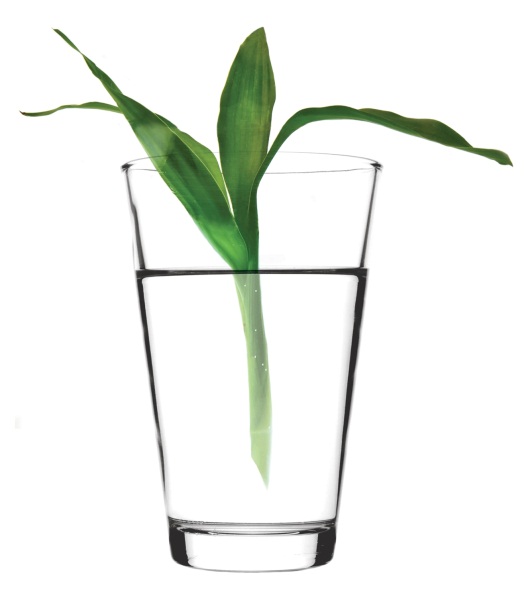 1
[Speaker Notes: Chapter 4 discusses Activity-Based Costing and other cost management tools.]
Objective 1
Develop and use departmental overhead rates to allocate indirect costs
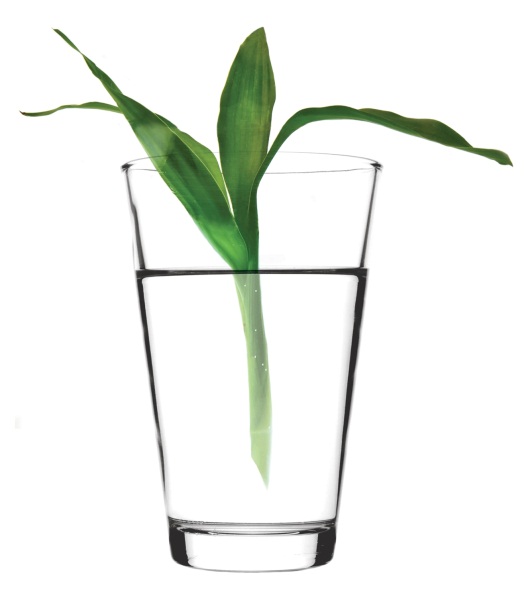 2
[Speaker Notes: Learning Objective 1 focuses on developing and using departmental overhead rates in place of a traditional plant-wide rate.]
Why and How do Companies Refine Their Cost Allocation Systems?
Why refine?
Mismatching resources
Cost distortion

Who can refine?
Manufacturing operations
Service companies and governmental agencies
3
[Speaker Notes: As we will see in the following sections, companies often refine their cost allocation systems to minimize the amount of cost distortion caused by the simpler cost allocation systems. By refining their costing systems, companies can more equitably assign indirect costs (such as manufacturing overhead) to their individual jobs, products, or services. 

Basically, we are asking “Why refine?”
1.) Simple systems do not  do a good job of matching the cost of overhead resources with the products.
2.) Simple systems result in “overcosting” & “undercosting” jobs or products. This is called cost distortion.

Next, we ask “Who can refine?”
1.) Manufacturing operations can better allocate overhead to reduce cost distortion.
2.) Service companies and governmental agencies can also  benefit from refined cost allocation systems.

We will be describing how refined cost allocation systems can be used to better allocate manufacturing overhead (indirect manufacturing costs) to specific products to reduce cost distortion.

Keep in mind that the same principles apply to allocating any indirect costs to any cost objects. 

Even merchandising and service companies, as well as governmental agencies, can use these refined cost allocation systems to provide their managers with better cost information.]
Plantwide Overhead Rate – example in textbook
Using one predetermined manufacturing overhead rate for all operations
Total estimated manufacturing overhead costsTotal estimated amount of the allocation base
$1,000,00062,500 DL hours
Predetermined MOH rate  =
Predetermined MOH rate  =
= $16 per DL hour
4
[Speaker Notes: The example we are using here is on pages 180 – 182 in the textbook. In the last chapter, companies used one predetermined overhead rate (POHR) to allocate MOH to their jobs or products.  We start with the same example used last chapter.]
Plantwide Overhead Rate
Using one predetermined manufacturing overhead rate to allocate MOH to units
MOH
Plantwide
Actual Use of
Allocated  to
Overhead Rate
Allocation Base
One Unit
Elliptical
$16 per DL hour
×
10  DL hours
=
$160
Treadmill
$16 per DL hour
×
10  DL hours
=
$160
5
[Speaker Notes: A plant wide overhead rate means allocating manufacturing overhead costs using one predetermined manufacturing overhead rate for all operations.

Any job produced in the plant, whether it be treadmills, elliptical cross-trainers, or stair climbers, would be allocated manufacturing overhead using this single rate.  

It would not matter whether the job was worked on in one department or many departments during the production process:  The same rate would be used throughout the plant and therefore all products would receive the same allocated amount.]
Departmental Overhead Rates
Separate predetermined manufacturing overhead rates for each department
6
[Speaker Notes: Departmental overhead rates are used to allocate manufacturing overhead to jobs or products based on the extent to which each product uses the different manufacturing departments. 

Remember that four basic steps are used to allocate manufacturing overhead using departmental overhead rates.  The only real difference is that we will be calculating separate rates for each department. 

Step 1) The company estimates the total manufacturing overhead costs that will be incurred in each department in the coming year.  These estimates are known as departmental overhead cost pools.

Step 2) The company selects an allocation base for each department and estimates the total amount that will be used during the year.  

Step 3) The company calculates its departmental overhead rates using the information estimated in Steps 1 and 2.

Step 4) The company allocates some manufacturing overhead from each department to the individual jobs that use those departments.

Using the refined cost system, the products are allocated cost appropriate to the product resulting in less distortion.]
Departmental Overhead Rates
When to use
Departments incur different amounts and types of  MOH

Different jobs or products use the department resources to a different extent
7
[Speaker Notes: If departments incur different amounts and types of manufacturing overhead OR if different jobs or products use the department resources to a different extent, then the company should consider “fine-tuning” its cost allocation system by establishing separate manufacturing overhead rates, known as departmental overhead rates, for each department. 

These rates are then used to allocate manufacturing overhead to jobs or products based on the extent to which each product uses the different manufacturing departments.]
Departmental Overhead Rates – Example on pages 182 - 187
[Speaker Notes: Using the example on pages 182 - 187, we can illustrate the use of departmental overhead rates. 

Refinement of the plant-wide method of overhead allocation involves breaking down the total overhead into departmental areas. Once this is accomplished, the allocation base for each department is divided into the department’s specific overhead costs, and the overhead rate changes, depending on the amounts.  The TOTAL overhead cost and total direct labor hours for the plant do not change; they are just split among the departments.

The refined cost allocation system recognizes the cost differences between departments and the usage difference between jobs.]
Departmental Overhead Rates – Example on pages 182 - 187
[Speaker Notes: Continuing the example on pages 182 - 187, we see that Machining will have a departmental overhead rate of $32 per Direct Labor Hour (DLH) and Assembly will have a departmental overhead rate of $12 per Direct Labor Hour.]
Departmental Overhead Rates Example -Exhibit 4-8 (p.186) – Ellipticals
[Speaker Notes: Here we continue the example from pages 182 – 187. We will be using the department rates we just calculated to allocate overhead to Ellipticals based on the use of machining hours and assembly hours by Ellipticals.]
Departmental Overhead Rates Example -Exhibit 4-8 (p.186) – Ellipticals
[Speaker Notes: Here we continue the example from pages 182 – 187. Using the department rates we just calculated to allocate overhead to Ellipticals, we see that Ellipticals are allocated $32 from the Machining Department ($32 x 1 DLH) and $108 from the Assembly Department ($12 x 9 DLH), for a total of $140 manufacturing overhead allocated to Ellipticals.]
Departmental Overhead Rates Example - Exhibit 4-9 (p.186) - Treadmills
[Speaker Notes: Here we continue the example from pages 182 – 187. We will be using the department rates we just calculated to allocate overhead to Treadmills based on the use of machining hours and assembly hours by Treadmills.]
Departmental Overhead Rates Example - Exhibit 4-9 (p.186) - Treadmills
[Speaker Notes: Here we continue the example from pages 182 – 187. We will be using the department rates we just calculated to allocate overhead to Treadmills based on the use of machining hours and assembly hours by Treadmills.

Here we see that Treadmills are allocated $128 from the Machining Department ($32 x 4 DLH) and $72 from the Assembly Department ($12 x 6 DLH), for a total of $200 manufacturing overhead allocated.]
Departmental Overhead Rates Example - Exhibit 4-11 (p.187)
[Speaker Notes: Now we conclude the departmental overhead example from pages 182 – 187 about Ellipticals and Treadmills. Now we compare the MOH allocated using the Departmental Rates ($140 to Ellipticals and $200 to Treadmills) to the MOH allocated when using a single plantwide rate. Ellipticals would be allocated $140 of overhead when using departmental overhead rates, as compared to $160 with plantwide rates (refer back to earlier slide or refer to Exhibit 4-2 on page 182 in the text) – Ellipticals would be $20 overcosted using the plantwide rate.  Treadmills would be allocated $200 using departmental overhead rates, as compared to just $160 with a single plantwide rate, leaving Treadmills $40 undercosted when using the plantwide rate.]
Now turn to S4-3
[Speaker Notes: For another example using departmental overhead rates, please turn to S4-3 in your textbook.]
S4-3 - Compute Departmental Overhead Rates
What is Gerbig’s plantwide overhead rate?




$3,762,000 manufacturing overhead
          17,100 machine hours          

=  $220 per machine hour
Total estimated manufacturing overhead costsTotal estimated amount of the allocation base
16
[Speaker Notes: What is Gerbig’s plantwide overhead rate?

Total estimated manufacturing overhead costsTotal estimated amount of the allocation base

$3,762,000 manufacturing overhead
               17,100 machine hours  

	= $220 per machine hour]
S4-3 (cont.)
Calculate the departmental overhead rates for Gerbig’s three production lines. Round all answers to the nearest cent.
$190.00
$368.85
$205.00
17
[Speaker Notes: Calculate the departmental overhead rates for Gerbig’s three production lines.  Round all answers to the
	nearest cent.  

DepartmentOverhead CostMachine HoursOverhead Rate
Potato chips $ 2,147,000/11,300 MH        $190.00/MH
Corn chips  $ 959,000/2,600 MH        $368.85/MH
Cheese puffs  $ 656,000/3,200 MH       $205.00/MH]
S4-3 (cont.)
Which products had been overcosted by the plantwide rate? Which products had been undercosted by the plantwide rate?

	Plantwide Rate = $220.00 per machine hour

	Departmental Rate:
Potato
Chips
= $190.00
Overcosted
Corn Chips
=  368.85
Undercosted
Cheese
Puffs
=  205.00
Overcosted
18
[Speaker Notes: Which products had been overcosted by the plantwide rate? Which products had been undercosted by the plantwide rate?

	Plantwide Rate = $220.00 per machine hour

	Departmental Rate:
		Potato Chips = $190.00 Overcosted
		Corn Chips    =   368.85  Undercosted
		Cheese Puffs =   205.00 Overcosted]
Objective 2
Develop and use activity-based costing (ABC) to allocate indirect costs
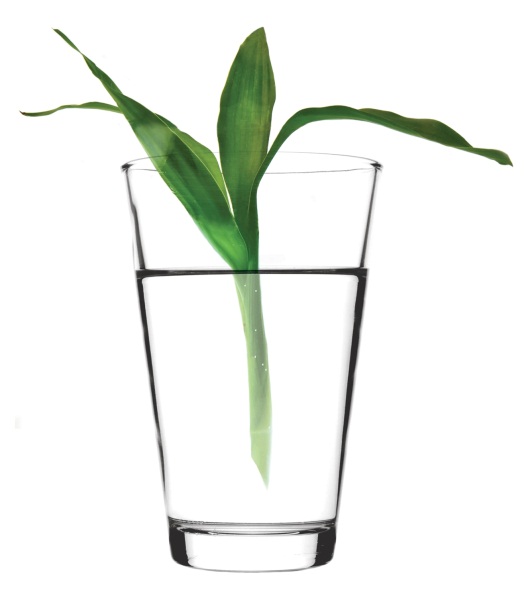 19
[Speaker Notes: Learning Objective 2 addresses using activity-based costing to allocate indirect costs.]
Activity-Based Costing
Allocates indirect costs to production
Focuses on activities and costs of activities
Separate allocation rate for each activity
Manufacturing 
Activities
Materials
Handling
Fabricating
Parts
Supervising
Assembly
Inspecting
Products
Packaging
Products
Machine Setup
20
[Speaker Notes: An even more refined system, one that reduces cost distortion to a minimum, is activity-based  costing (ABC).

Activity based costing is a way to allocate indirect costs (overhead) to production. The focus is on activities and the cost of performing those activities.  Each activity has its own cost driver and uses a separate allocation rate.

ABC recognizes that activities are costly to perform, and each product manufactured may require different types and amounts of activities.  Thus, activities become the building blocks for compiling the indirect costs of products, services, and customers.]
Activity-Based Costing Steps
Step 1: Identify and estimate indirect costs
21
[Speaker Notes: There are several steps in activity-based costing.  We will be using the example on pp. 188 - 192 of your textbook to illustrate the steps in activity-based costing.
Step 1:  Identify the activities and estimate indirect costs. (Exhibit 4-13 on page 189)]
Activity-Based Costing Steps
Step 2: Select an allocation base for each activity
22
[Speaker Notes: We continue the example from pp. 188 - 192 of your textbook.  Step 2 is to select an allocation base for each activity and to estimate the total amount of that activity that will be used during the year.  The information for this step is provided for us in Exhibit 4-14 on p. 189.]
Activity-Based Costing Steps
Step 3: Compute cost allocation rate for each activity
23
[Speaker Notes: We continue the example from pp. 188 - 192 of your textbook.  Step 3 is to compute the cost allocation rate for each activity.  We do this in the example by taking each Total Cost Pool (Step 1) and dividing by the Total Estimated Amount of Allocation Base (Step 2). See Exhibit 4-15 on page 190 (replicated on the slide.)]
Actual Use of
Activity
Activity Cost
MOH Allocated
Activity
Allocation Base (collected
Allocation
Rate
to One
object
on job)
Machine Setup
$10 per setup
×
2 setups
=
$20
Materials
$0.50 per part
×
20 parts
=
10
Handling
$24 per machine
Fabricating
×
1 machine hour
=
24
hour
Supervising
$3 per DL hour
×
9 DL hours
=
27
Assembly
Inspecting
$5 per inspection
×
3 inspections
=
15
$0.25 per cubic
Packaging
×
52 cubic feet
=
13
foot
Total
$109
Activity-Based Costing Steps
Info for 1 Elliptical
Step 4:  Allocate some manufacturing overhead for each activity to the individual jobs that use the activities.
24
[Speaker Notes: We continue the example from pp. 188 - 192 of your textbook. Step 4:  Allocate some manufacturing overhead for each activity to the individual jobs that use the activities.

The slide above shows the indirect costs which would be allocated to one unit of Ellipticals.  (Also see Exhibit 4-16 on page 190.)]
Actual Use of
Activity
Activity Cost
MOH Allocated
Activity
Allocation Base (collected
Allocation
Rate
to One
object
on job)
Machine Setup
$10 per setup
×
4 setups
=
$40
Materials
$0.50 per part
×
26 parts
=
13
Handling
$24 per machine
Fabricating
×
4 machine hour
=
96
hour
Supervising
$3 per DL hour
×
6 DL hours
=
18
Assembly
Inspecting
$5 per inspection
×
6 inspections
=
30
$0.25 per cubic
Packaging
×
60 cubic feet
=
15
foot
Total
$212
Activity-Based Costing Steps
Info for 1 Treadmill
Step 4:  Allocate some manufacturing overhead for each activity to the individual jobs that use the activities.
25
[Speaker Notes: We continue the example from pp. 188 - 192 of your textbook. Step 4:  Allocate some manufacturing overhead for each activity to the individual jobs that use the activities.

The slide above shows the indirect costs which would be allocated to one unit of Treadmills.  (Also see Exhibit 4-17 on page 191.)]
Examples of Cost Drivers
26
[Speaker Notes: Examples of cost drivers–activities which could cause the overhead to increase or decrease–are shown in this slide.  For example, material purchasing is an activity that requires production of a document called a purchase order. The purchase order becomes the cost driver–the basis upon which an overhead allocation can be made to the material purchasing activity. You will not have to choose a cost driver since that is beyond the scope of this course.  The appropriate cost driver will be provided for you in this course. Please be aware, however, that companies do put considerable time and effort into selecting appropriate cost drivers.]
Now turn to E4-36B ABC Example
27
[Speaker Notes: Now turn to E4-33B. We are going to be using this exercise to show another example of activity-based costing.]
E4-36B ABC Example
Step 1: Identify each activity and estimate the total indirect costs of each activity.
Material handling      $6,400
Machine setup           $9,000
Insertion of parts     $54,400
Finishing                    $89,700
28
[Speaker Notes: In Step 1, four activities are identified:  material handling, machine setup, insertion of parts and finishing. The total indirect costs of each activity are provided in the exercise.]
E4-36B Example (cont.)
Step 2: Select an allocation base for each activity and estimate the total that will be used during the year.
[Speaker Notes: Step 2.  Select an allocation base for each activity and estimate the total that will be used during the year.

This company will be using the number of parts for Materials Handling costs and for Insertion of parts costs, number of setups for Machine setup costs, and number of finishing hours for Finishing costs. The wheels are expected to use 3,200 parts, require 25 setups, and consume 2,300 hours of finishing time. All of this data is provided in the exercise.]
E4-36B Example (cont.)
Step 3. Compute cost allocation rate for each. activity
$  2.00/part
$360.00/setup
$17.00/part
$39.00/hr
[Speaker Notes: Step 3 requires computation of the cost allocation rate for each activity by dividing the estimated cost of the activity by the estimated quantity of the allocation base. The calculations are done as illustrated in the slide.]
E4-36B Example (cont.)
Step 4.  Allocate some manufacturing overhead from each activity 	to the individual jobs that use the activities.
31
[Speaker Notes: Step 4.  Allocate some manufacturing overhead from each activity to the individual jobs that use the activities. Begin by setting up a table as illustrated. Looking at Job 420 first, we can multiply its use of each of the cost drivers by the cost allocation rate for the related cost pool.  For example, Job 420 used 250 parts, so we would multiply 250 parts by the $2.00 per part cost allocation rate to arrive at $500 being allocated to Job 420 for material handling cost.  We continue with each of the cost pools for Job 420 in this manner as illustrated in the slide.]
E4-36B Example (cont.)
Step 4.  Allocate some manufacturing overhead from each activity 	to the individual jobs that use the activities.
32
[Speaker Notes: Next we do the same calculations for Job 510 to complete the exercise.]
Cost Hierarchy
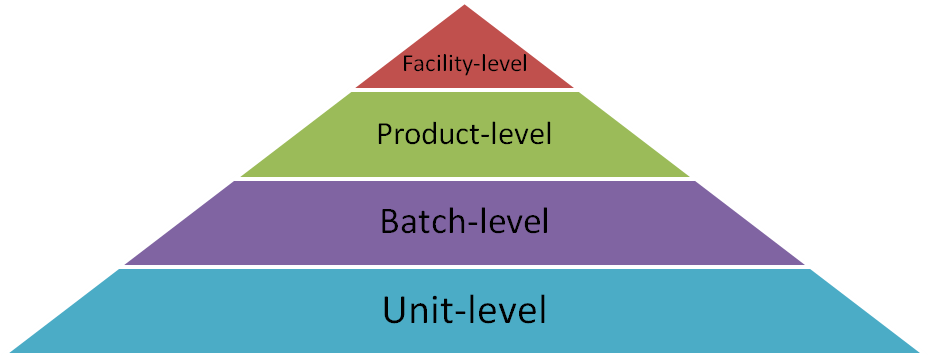 33
[Speaker Notes: To keep the ABC system manageable, companies need to keep the system as simple as possible, yet refined enough to accurately determine product costs. Use a classification system to establish activity cost pools. The cost hierarchy helps managers understand the nature of each activity cost pool, and what drives it. By considering how the costs of different activities are consumed (at the unit, batch, product, or facility level), managers are often able to maintain a relatively simple, yet accurate ABC system. 

Unit-level activities are activities and costs incurred for EVERY unit.  An example is direct materials – direct materials are required for EACH unit of product.

Batch-level activities are activities and costs incurred for every batch, regardless of the number of units in the batch.  An example of a batch-level activity would be machine setups.  Once the machine is set up, the company could produce a batch of 1, 10, or 100 units – but would only incur one machine setup cost.

Product-level activities are activities and costs incurred for a particular product.  An example of a product-level activity would be the cost of a patent for a new machine the company has developed.  

Facility-level activities are activities and costs incurred to support the entire organization, regardless of the number of units produced, the number of batches run, or the number of products offered.  An example of a facility-level cost would be the cost of insurance on the plant.]
Now turn to S4-9
34
[Speaker Notes: Now turn to S4-9.  You will be classifying costs as being unit-level, batch-level, product-level, or facility-level.]
S4-9  Classifying Costs Within the Cost Hierarchy
Unit-level
Product-level
Unit-level
Facility-level
Facility-level
35
[Speaker Notes: S4-9  Classifying costs within the cost hierarchy:
1.  Each container is cut from the mold once the plastic has cooled and hardened.  Unit-Level
2.  Patents are obtained for each new type of container mold. Product-Level
3.  Plastic resins are used as the main direct material for the containers.  Unit-Level
4.  A plant manager oversees the entire manufacturing operation.  Facility-Level
5.  The sales force incurs travel expenses to attend various trade shows throughout the country to market the containers.  Facility-Level]
S4-9 (cont.)
Product-level
Batch-level
Product-level
Facility-level
Facility-level
36
[Speaker Notes: S4-9 (cont.)
6.  Each container product line has a product line manager.  Product-Level
7.  The extrusion machine is calibrated for each batch of containers made.  Batch-Level
8.  Each type of container has its own unique molds.  Product-Level
9.  Routine maintenance is performed on the extrusion machines.  Facility-Level
10.  Rent is paid for the building that houses the manufacturing processes.  Facility Level]
Objective 3
Understand the benefits and limitations of ABC/ABM systems
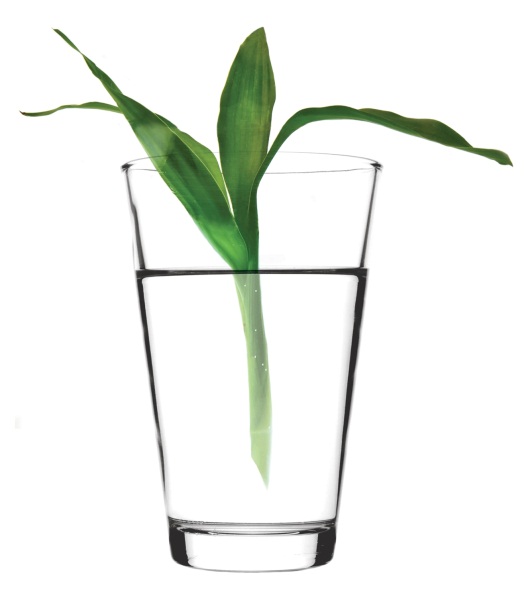 37
[Speaker Notes: Learning Objective 3 explains the benefits and limitations of ABC/ABM systems.]
Activity-Based Management (ABM)
Using ABC information to make decisions
Pricing and product mix
Cost cutting
Planning and control
38
[Speaker Notes: Activity-based management (ABM) refers to using activity-based cost information to make decisions that increase profits while satisfying customers’ needs. 

Activity-based management means to use ABC information for pricing and product mix decisions, for helping to identify ways of cutting costs, and for routine planning and control decisions.]
Pricing and Product Mix Decisions
Change the prices for products after identifying the different total cost
Decide to market the higher profitability product
Shift the product mix away from less-profitable products
39
[Speaker Notes: ABC can be used to make better decisions, including pricing of product and product mix (how much of each product to produce).

In the example on the previous slides, we saw that the information provided by ABC showed managers that product A cost less to make and Product B cost more to make than indicated by the original plant wide cost allocation system.  As a result, managers may decide to change pricing on these products. 

ABC recognizes that not all indirect costs are driven by the number of units produced. That is to say, not all costs are unit-level costs.  Rather, many costs are incurred at the batch-level or product-level, where they can be spread over the number of units in the batch or in the product-line. 

ABC tends to increase the unit cost of low-volume products and decrease the unit cost of high-volume products. As a result of using ABC, many companies have found that they were actually losing money on some of their products, while earning much more profit than they had realized on other products!  By shifting the mix of products offered away from the less profitable and towards the more profitable, companies are able to generate a higher operating income.]
Cutting Costs
Analyze costs in value chain
Value-added activities
Non–value-added activities

Value-added vs. non–value-added
40
[Speaker Notes: Companies adopt ABC to get more accurate product costs for pricing and product mix decisions, but they often reap even greater benefits by using ABM to pinpoint opportunities to cut costs. 

In our previous example, the plant wide allocation system failed to pinpoint what was driving manufacturing overhead costs. Hence, managers could not effectively determine which costs could be minimized.

As the term suggests, value-added activities are activities for which the customer is willing to pay, because these activities add value to the final product or service.  In other words, these activities help satisfy the customer’s expectations of the product or service. 

By identifying the company’s activities and their related costs, managers can analyze whether all of the activities are really necessary. 

On the other hand, non-value added activities (also referred to as waste activities ), are activities that neither enhance the customer’s image of the product or service nor provide a competitive advantage.  These types of activities, such as storage of inventory and movement of parts from one area of the factory to another, could be reduced or removed from the process with no ill effect on the end product or service.]
Planning and Control Decisions
Uses the costs of activities to create budgets
Compare with actual activities to see if goals are being met
41
[Speaker Notes: Activity-based budgeting can also use the costs of activities to create budgets. 

Managers can compare actual activity costs to budgeted activity costs to determine how well they are achieving their goals.]
Using ABC Outside of Manufacturing
Merchandising and service: find the most profitable product or service

Manufacturers: allocate operating activities
42
[Speaker Notes: Merchandising and service companies also find ABC techniques useful. These firms use ABC to allocate the cost of operating activities (rather than production activities) among product lines or service lines to figure out which are most profitable. 

ABC can be used to allocate the cost of store operating activities such as ordering, stocking, and customer service among its housewares, clothing, and electronics departments. 

An accounting firm may use ABC to allocate secretarial support, software costs, and travel costs between its tax, audit, and consulting clients. 

Manufacturers may use ABC to allocate operating activities, such as research and development, marketing, and distribution costs to different product lines.

Managers can use the data generated by ABC to determine which products or services to emphasize, to set prices, to cut costs, and to make other routine planning and control decisions.]
Sustainability and Refined Costing Systems
Environmental overhead should be allocated to different activities that drive their costs.

Creates better transparency
43
[Speaker Notes: If a company uses a plant wide overhead rate, environmental and non-environmental overhead costs will be combined within one cost pool where they will be allocated to each of the company’s product lines using the same rate. However, refined costing systems allow
companies to identify and separately pool overhead costs affecting the environment and properly allocate each of those cost pools to the activities and products that drive those costs.

The use of refined costing systems creates better transparency, thus giving management a clear picture of the company’s environmental impact.]
Cost Benefit Test
Do the benefits of adopting ABC/ABM exceed the costs?

Benefits are higher for companies in competitive markets:
Accurate product cost information is essential
ABM can pinpoint cost savings opportunities
 Benefits are higher when risk of cost distortion high:
Many different products, many different types/amounts of resources
High indirect costs
High- and low-volume products
44
[Speaker Notes: So do the benefits of adopting ABC/ABM exceed the costs?
The benefits of adopting ABC/ABM are higher for companies in competitive markets because:
•	Accurate product cost information is essential for setting competitive sales prices that still allow the company to earn a profit.
•	ABM can pinpoint opportunities for cost savings, which increase the company’s profit or are passed on to customers in lower prices.
The benefits of adopting ABC/ABM are higher when the risk of cost distortion is high.  For example, when:
•	The company produces many different products that use different types and amounts of resources. (If all products use similar types and amounts of resources, a simple plantwide allocation system works fine.)
•	The company has high indirect costs. (If the company has relatively few indirect costs, it matters less how they are allocated.)
•	The company produces high volumes of some products and low volumes of other products.]
Costs of Adopting ABC
Generally lower with
Accounting and information system expertise to develop the system
Information technology

Are companies glad they adopted ABC?
89% of the companies say that it was worth the cost 
Not a cure-all, helps managers understand costs better
45
[Speaker Notes: The costs of adopting ABC are generally lower when the company has
 accounting and information system expertise to develop the system.
 information technology such as bar coding, optical scanning, Web-based data collection, or data warehouse systems to record and compile cost driver data. 

A survey shows that in the majority of companies surveyed, the value of ABC exceeded the costs of implementing ABC (in other words, it was worth it.) 

ABC is not, however, a cure-all. As the controller for one Midwest manufacturer said, “ABC will not reduce cost; it will only help you understand costs better to know what to correct.”]
Signs the Old System May Be Distorting Costs
Cost system may need repair when
Managers don’t understand costs and profits
Bids are lost when expected to win
Win bids expected to lose
Competitors price similar products much higher or much lower
The cost system may be outdated if there is a diversified product line
46
[Speaker Notes: Broken or outdated costing  systems continue to report “product costs.” How can you tell whether a cost system is broken and needs repair? 

Cost system may need repair when:
	Managers don’t understand costs and profits
	Lost bid when expected to win
	Win bids expected to lose
	Competitors price similar products lower
	Employees question the cost

The cost system is outdated if:
More diversified product line
Has reengineered its process, but not the accounting system]
Objective 4
Describe lean operations
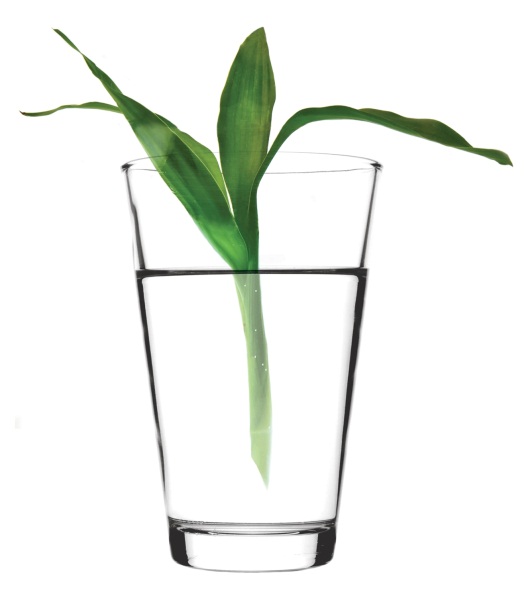 47
[Speaker Notes: Learning Objective 4 describes lean operations.]
Traditional Production Systems
Keep large inventories on hand
Problems:
Storage cost
Hide quality
Bottlenecks and obsolete products
Solution: Lean Productions System
48
[Speaker Notes: Traditional systems often keep large inventories of raw materials, work in process, and finished goods on hand. 
ABC and ABM often reveal the high costs of activities such as (1) buying, storing, and moving inventories and (2) producing poor-quality products and services. 

So why are large inventories a problem? 
Inventories use cash. Companies incur interest expense or forgo interest revenue on that cash. If a company has to borrow money to pay for inventory, it incurs interest expense on the loan. Even if a company uses its own cash to fund the inventory, it misses the opportunity to earn interest on that cash. 

Large inventories often hide quality problems, production bottlenecks, and obsolescence. Inventory may spoil, be broken or stolen, or become obsolete as it sits in storage and waits to be used or sold. Companies in the high-tech and fashion industries are particularly susceptible to inventory obsolescence. 

The activities of storing and taking items out of storage are very expensive.  ABC and ABM have helped uncover the cost of these non-value added activities.]
Lean Thinking
Philosophy and a business strategy
Primary goal: eliminate waste and cost
Focus of JIT
Purchase raw materials just in time for production
Finish goods just in time for delivery
49
[Speaker Notes: Lean Thinking is both a philosophy and a business strategy of manufacturing without waste.  Its primary goal is to eliminate the waste of time and money that accompanies large inventories. 

JIT inventory focuses on purchasing raw materials just in time for production and then completing finished goods just in time for delivery to customers. 

By doing so, companies eliminate the waste of storing and moving raw materials and finished goods.]
Lean Production/Just-in-Time
Common characteristics of Just-in-Time (JIT)
Production occurs in self-contained cells
Broad employee roles
Small batches produced just in time – “demand-pull system”
Shortened setup times
Shortened manufacturing cycle times
Emphasis on quality
Supply-chain management
50
[Speaker Notes: Most companies that adopt lean production have several common characteristics that help minimize the amount of inventory that is kept on hand, yet enable the company to quickly satisfy customer demand. 

The goal is continuous production without interruptions or work in process inventories. These self-contained production cells minimize the time and cost involved with physically moving parts across the factory to other departments. 

Employees working in production cells do more than operate a single machine. They also conduct maintenance, perform setups, inspect their own work, and operate other machines. 

Lean companies schedule production in small batches just in time to satisfy customer needs. As a result, they do not need to carry extra finished goods inventory. 

 In this “demand-pull system,” the customer order—the “demand”—triggers the start of the production process and “pulls” the batch through production.

The “demand-pull” system extends back to suppliers of materials who end up making frequent, small deliveries of defect-free raw materials just in time for production. The lean “pull” system replaces the traditional “push” system in which large quantities of raw materials are “pushed” through the production process to be stored in finished goods inventory until sold.

Lean companies must focus on reducing the time it takes to setup the machines used for more than one product. 

Lean companies must also produce their products very quickly. Shorter manufacturing times also protect companies from foreign competitors whose cheaper products take longer to ship. Delivery speed has become a competitive weapon.

Lean companies focus on producing their products right the first time, every time. Why? First, they have no backup stock to give to waiting customers if they run into production problems. Second, defects in materials and workmanship can slow or shut down production. 

Lean production requires close coordination with suppliers.  These suppliers must guarantee on-time delivery of defect-free materials.  Supply-chain management is the exchange of information with suppliers and customers to reduce costs, improve quality, and speed delivery of goods and services from the company’s suppliers, through the company itself, and on to the company’s end customers.]
Drawbacks to Lean Production Systems
Vulnerable when problems strike suppliers or distributors

Examples
Delays in delivery 
Personnel problems – union strikes
Shortage of parts due to recalled products
Weather related issues
51
[Speaker Notes: With no inventory buffers, lean producers are vulnerable when problems strike suppliers or distributors. Examples of possible problems include:
Delays in delivery 
Personnel problems – union strikes
Shortage of parts due to recalled products
Weather related issues]
Sustainability and Lean Thinking
Both seek to reduce waste
Lean focus on internal
Green focus on external
Lean and Green
52
[Speaker Notes: While lean practices tend to center on internal operational waste, green practices also consider the external waste that may occur
as a result of the product.
“Lean and Green” operations focus on eliminating waste and empowering employees not only to increase economic profits, but also to preserve the planet and improve the lives of all people touched by the company.]
Objective 5
Describe and use the cost of quality framework
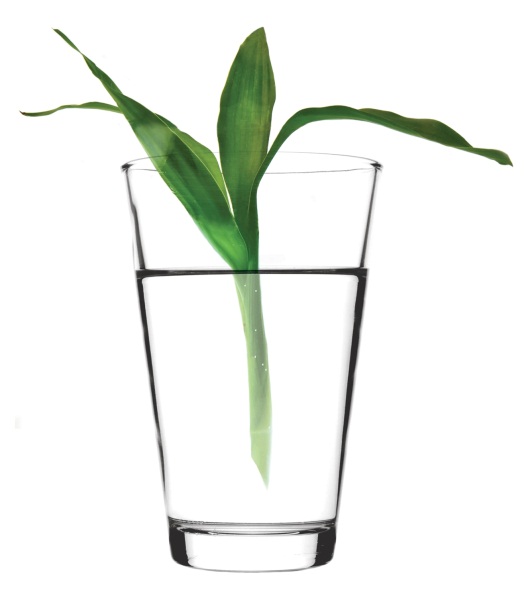 53
[Speaker Notes: Learning Objective 5 describes the four types of quality costs and shows how to use them to make decisions.]
Total Quality Management
Goal: Provide customers with superior products and services

Continuous improvement

More investment up front to generate savings in the back end of the value chain
54
[Speaker Notes: Lean companies strive for high-quality production. Poor-quality materials or defective manufacturing processes can slow or even shut down production. Since a lean production system only produces what is currently needed, it is essential that production consistently generates high-quality products.

The goal of Total Quality Management (TQM) is to provide customers with superior products and services.  Each business function in the value chain continually examines its own activities to improve quality and eliminate defects and waste.

They have already identified their primary activities, so now the companies can concentrate on making those activities more efficient or finding ways to eliminate any non-value added activities.

Because carefully designed products and manufacturing processes reduce manufacturing time, inspections, rework, and warranty claims, this makes financial sense.]
Four Types of Quality Costs
Prevention costs – avoid poor quality goods or services 
Employee training
Improved materials
Preventive maintenance
Appraisal costs – detect poor quality goods or services
Inspection throughout production
Inspection of final product
Product testing
55
[Speaker Notes: As part of TQM, many companies prepare cost of quality reports. Cost of quality reports categorize and list the costs incurred by the company related to quality. 

The first type of quality costs are prevention costs.  These costs help to avoid poor quality goods or services.  Examples of prevention costs include employee training, improved materials, and preventative maintenance.

The second type of quality cost are appraisal costs.  These costs are incurred to detect poor quality goods or services.  Examples of appraisal costs are the costs of inspection throughout production, inspection of final products, and product testing.]
Four Types of Quality Costs (cont.)
Internal failure costs – avoid poor quality goods or services before delivery to customers
Production loss caused by downtime
Rejected product units
External failure costs – incurred after defective product is delivered
Lost profits from lost customers
Warranty costs
Service costs at customer sites
Sales returns due to quality problems
56
[Speaker Notes: The third type of quality costs are internal failure costs. These help to avoid the delivery of poor quality goods or services to customers.  An example of internal failure cost is the cost incurred to rework the product to eliminate the defect before it is allowed to leave the plant.

The fourth type of quality costs are external failure cost. This type of cost happens when the company has to incur cost AFTER the defective product is delivered to the customer.  It is most detrimental to a company, as it causes low customer satisfaction rating and damage to the company’s reputation.]
Non-Manufacturing Costs of Quality
Service firms and merchandising companies also incur costs of quality
Prevention
Professional training to their staff 
Develop standardized service checklists
Appraisal costs 
Review work continuously
Inspect before releasing
57
[Speaker Notes: Service firms and merchandising companies also incur costs of quality. For example, CPA firms spend a lot of money providing ongoing professional training to their staff. They also develop standardized audit checklists to minimize the variability of the audit procedures performed for each client. These measures help to prevent audit failures. Both audit managers and partners review audit work papers to appraise .

If audit procedures or evidence is deemed to be lacking (internal failure), the audit manager or partner will instruct the audit team to perform additional procedures before the firm will issue an audit opinion on the client’s financial statements. This parallels the “rework” a manufacturer might perform on a product that is not up to par.]
Cost of Quality Report
Identifies, categorizes, and quantifies all of the costs it incurs relating to quality.
Calculate the percentage of total costs of quality that are incurred in each cost category
Use as a framework for decisions
Prevention Costs
Appraisal Costs
Internal Failure Costs
External Failure Costs
58
[Speaker Notes: A cost of quality report can be prepared.  This report identifies, categorizes and quantifies all of the costs the company incurs relating to quality.  The report can also show the percentage of total costs of quality that are incurred in each cost category and can be used as a frameworks for decisions

In performing a cost-benefit analysis, some companies will simply compare all of the projected costs with all of the projected benefits.

Other companies like to organize their cost-benefit analysis by cost category so that managers have a better idea of how the quality initiative will affect each cost category.

By spending more on conformance costs (prevention and appraisal costs), one saves even more on non-conformance costs (internal and external failure costs).]
Exhibit 4-27
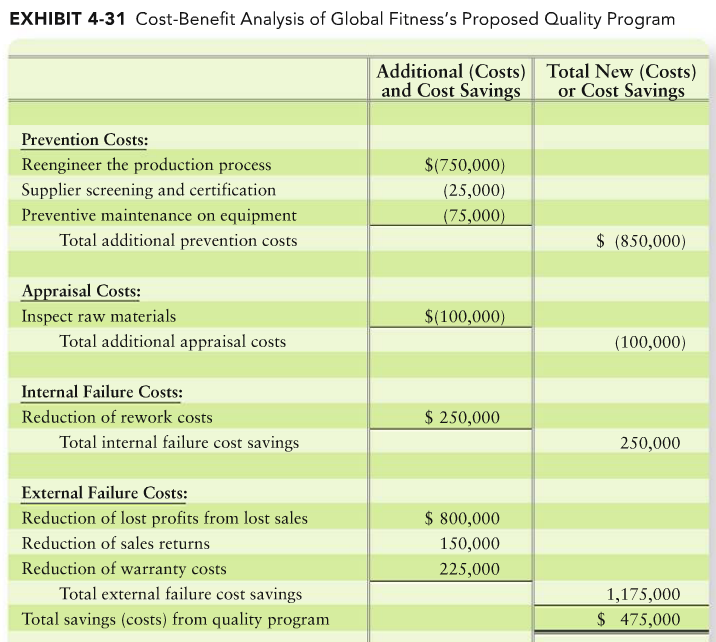 59
[Speaker Notes: A sample quality report is pictured in Exhibit 4-31 for the Global Fitness Report on page 213.

Notice how Global Fitness identifies, categorizes, and quantifies all of the costs it incurs relating to quality. This helps company managers see just how little they are spending on conformance costs (prevention and appraisal). Most of their costs are internal and external failure costs. 

Some of these costs must be estimated based on the experiences and judgments of the sales department. Because these estimates may be subjective, TQM programs also emphasize nonfinancial measures such as defect rates, number of customer complaints, and number of warranty repairs that can be objectively measured.]
Now turn to E4-34A
60
[Speaker Notes: Now turn to E4-34A.  For each of the costs listed, determine whether it would be classified as a prevention cost, an appraisal cost, an internal failure cost, or an external failure cost.]
E4-34A
Prevention costs
Training employees in TQM
Training suppliers in TQM
Identifying preferred suppliers who commit to on-time delivery of perfect quality materials
61
[Speaker Notes: Prevention costs in E4-34A are listed on the above slide.]
E4-34A (cont.)
Appraisal costs
Strength testing one item from each batch of panels 
Avoid inspection of raw materials

Internal failure costs
Avoid rework and spoilage
62
[Speaker Notes: Appraisal costs in E4-34A are listed above, followed by the internal failure costs.]
E4-34 (cont.)
External failure costs
Avoid lost profits from lost sales due to disappointed customers
Avoid warranty costs
63
[Speaker Notes: External failure costs from E4-34A are listed on the above slide.]
E4-34A (cont.)
[Speaker Notes: The analysis of the dollars for each TQM cost identified helps to calculate the total cost of adopting a TQM program.  Some of the costs of adopting the new program in E4-34A are listed on the above slide.  This report continues on the next slide…]
E4-34A (cont.)
[Speaker Notes: The analysis of the dollars for each TQM cost identified helps to calculate the total cost of adopting a TQM program.  The net benefit of adopting is the new program is $39,000.  Note that it is “negative” because savings are denoted with brackets, while costs do not have brackets.  The company should adopt the new quality program.]
End of Chapter 4
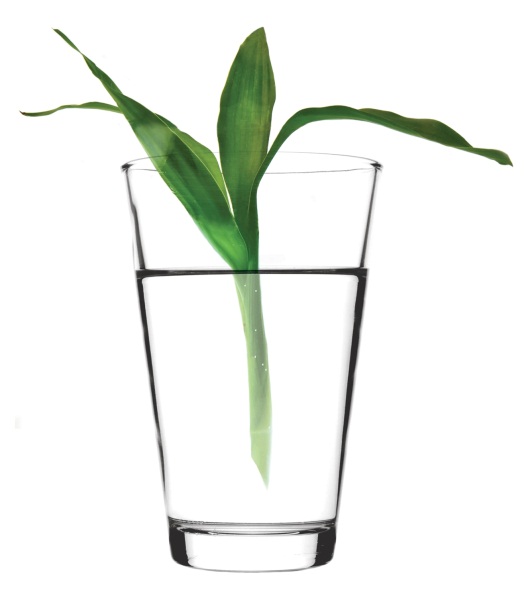 66
[Speaker Notes: That brings us to the end of chapter 4.]